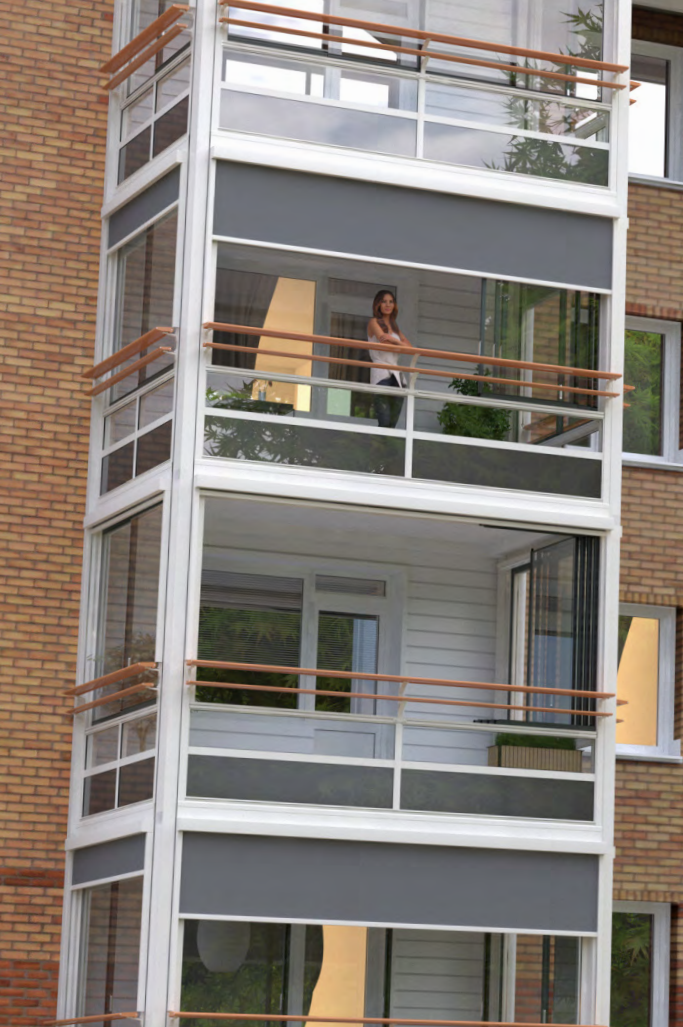 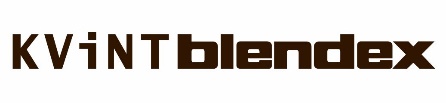 Valle borettslag – 
Beboerpakke: Utvendig Solskjerming med prosjektpriser
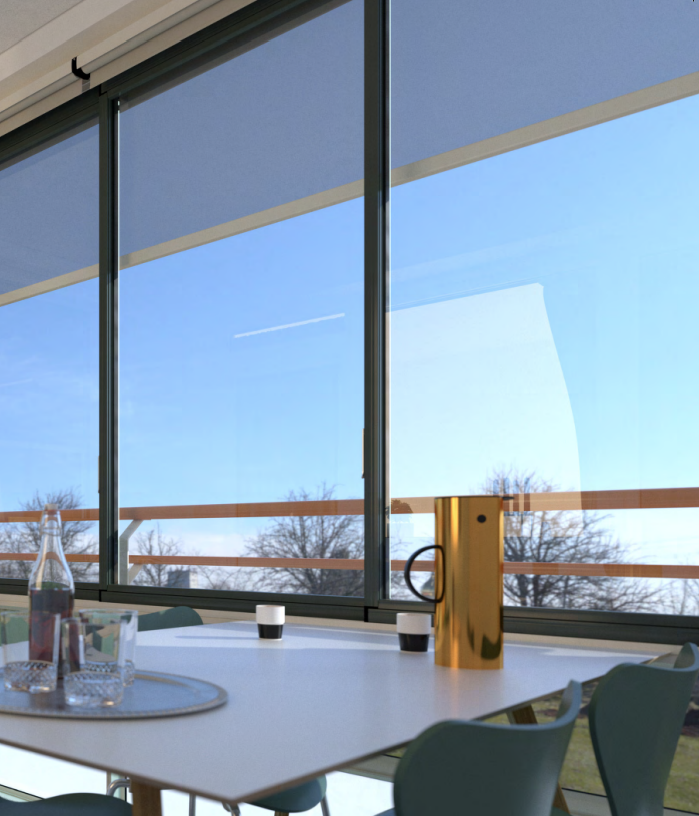 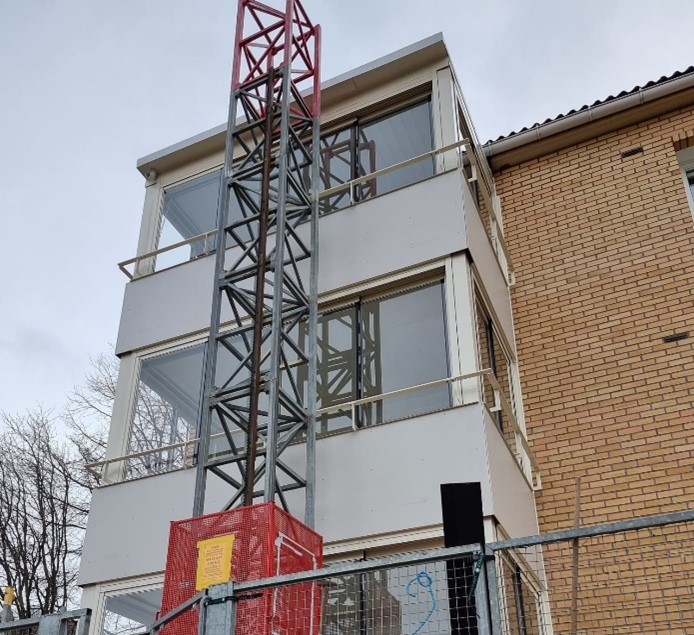 Besøksadresse: Brynsalléen 4, 0667 Oslo post@kvintblendex.no kvintblendex.no
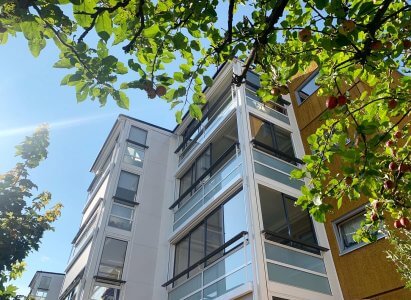 Tilvalg Beboere (ferdig montert *)
Balkongfront:
Blendex motorisert utvendig Screen Type: 125Zip 
Leveres med IO motor,  5 m kabel og avstandsstykker
Tilbud: 1 stk pr. balkong: 19 045,- inkl mva
Balkong gavl(er):
Blendex motorisert utvendig Screen Type: 125Zip 
Leveres med IO motor,  5 m kabel og avstandsstykker
Tilbud: Pr. stk: 12 720,- inkl. mva
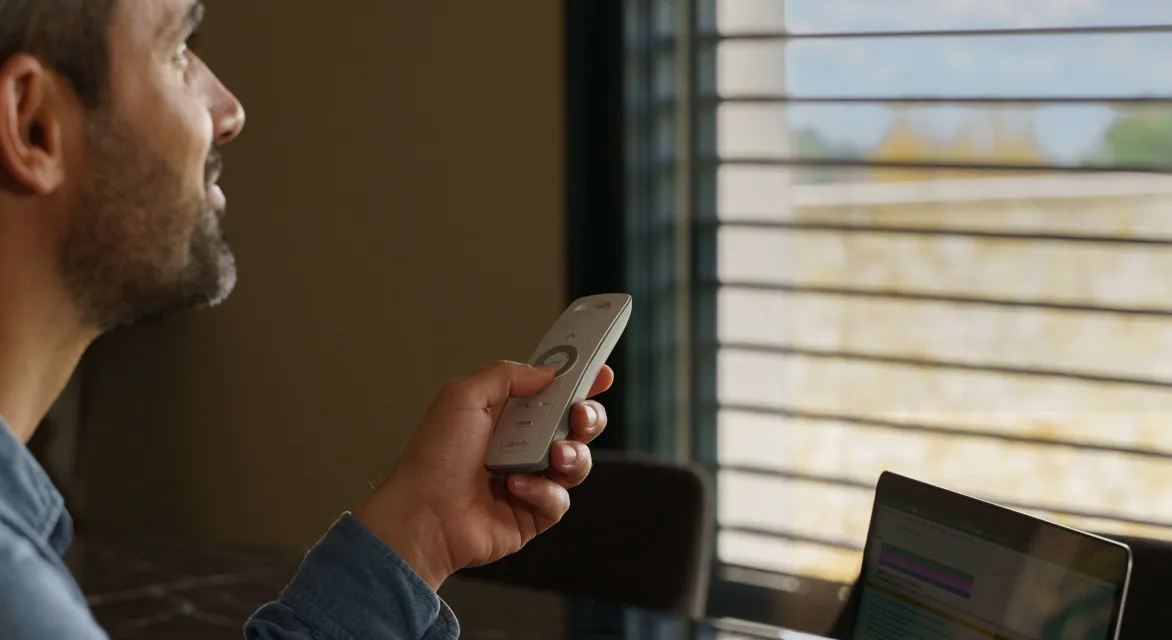 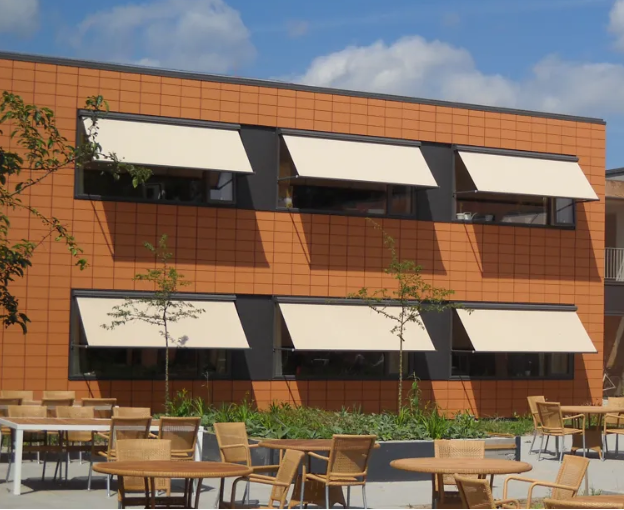 Opsjon Balkongfront toppetasjer:
Blendex motorisert fallarms-/Vindusmarkise  
Leveres med IO motor, 5 m kabel og IO-ristesensor
Tilbud Pr. stk: 16 556,- inkl mva
Illustrasjonsbilder
Betjeningssystems/ Fjernkontroll:
5-kanals Somfy Situo IO fjernkontroll 
Tilbud pr stk pr. leil.: 795,- inkl mva
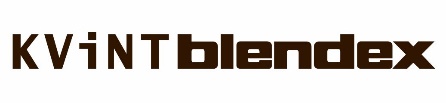 Besøksadresse: Brynsalléen 4, 0667 Oslo post@kvintblendex.no kvintblendex.no
* Eksklusiv El-arbeider
Zip Screens
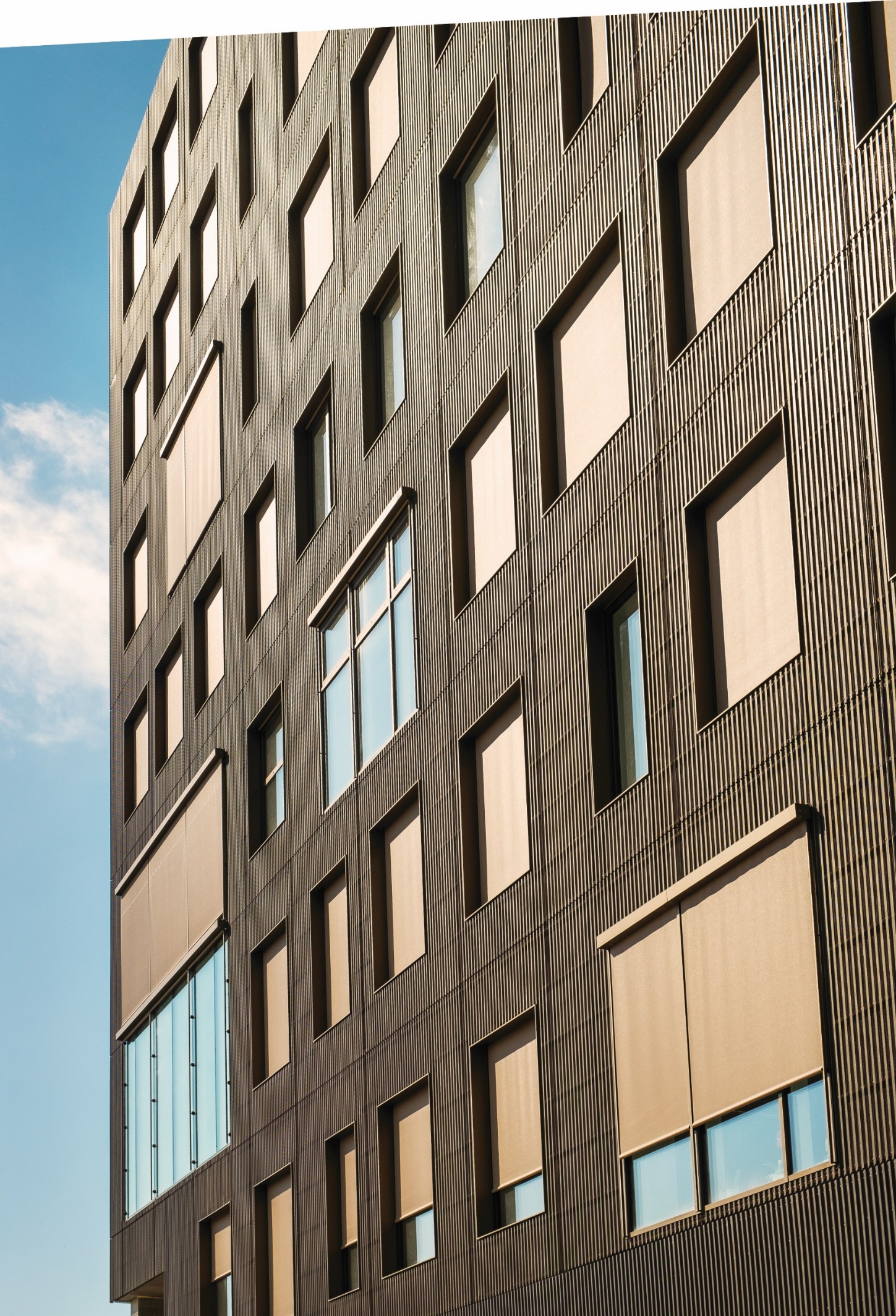 Effektiv i alle solhøyder og fasaderetninger
Reduserer energibehovet effektivt
Diskret på fasaden – tar minimalt med plass
Skreddersydde løsning 
God visuell kontakt med omgivelsene – Utsyn men ikke innsyn
Tåler bruk i kraftig vind, opp til 20 m/s
Lang levetid og minimalt vedlikehold
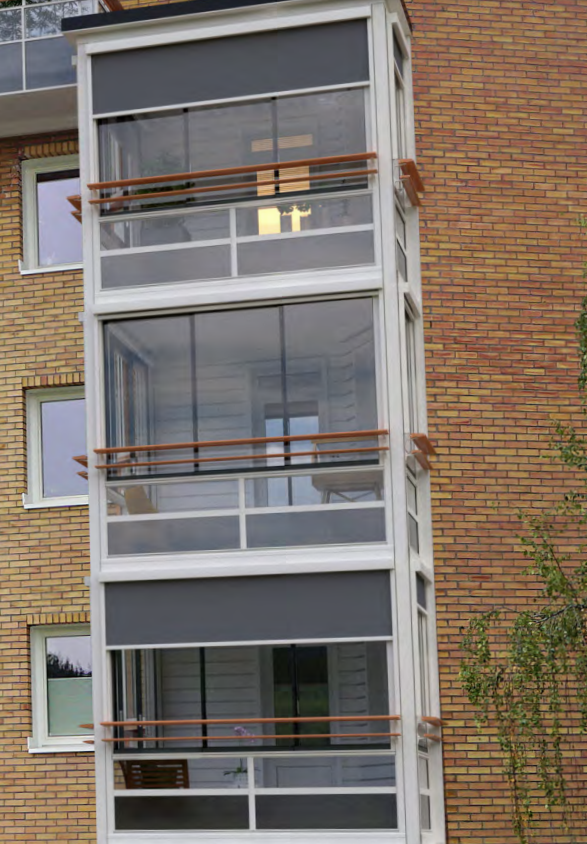 Illustrasjonsbilde – farger avviker
Valgfrit; kun front, 1 eller 2 gavl








Dukfarge: 160022 (sort/grå)		         Fjernkontroll




Profiler leveres i RAL 1013 (Oyster white).

Referanseprosjekter finnes også på hjemmesiden vår:https://kvintblendex.no/caser/vollebek/https://kvintblendex.no/caser/kaldnes-beddingen/
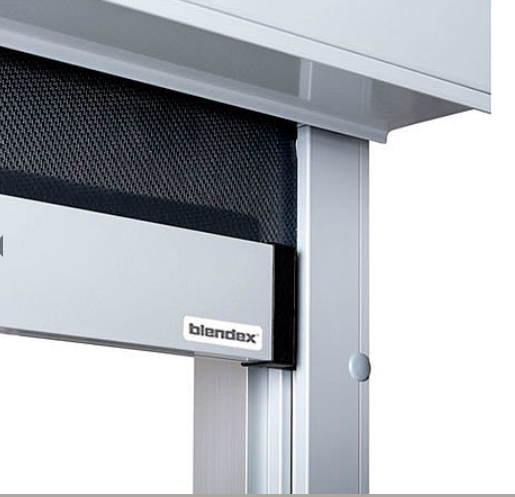 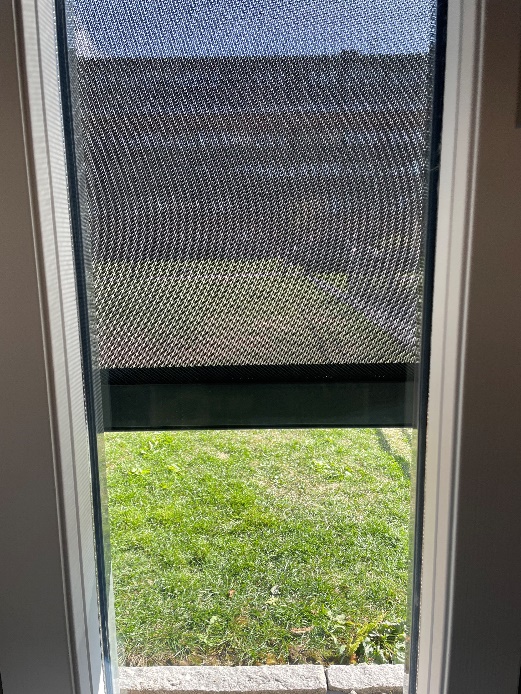 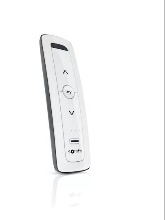 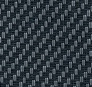 Duken vil holde mye av varmen ute og dempe sollyset inn.
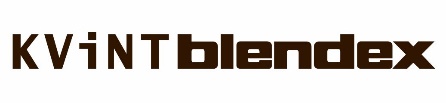 Besøksadresse: Brynsalléen 4, 0667 Oslo post@kvintblendex.no kvintblendex.no
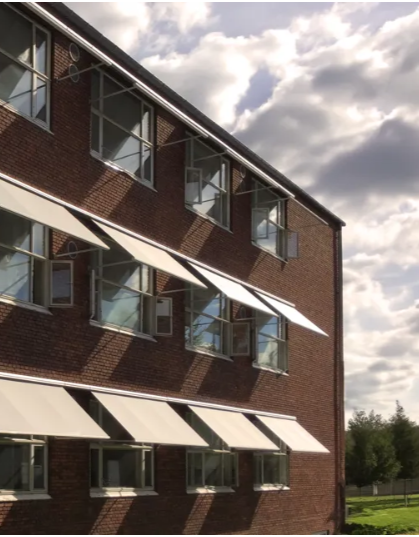 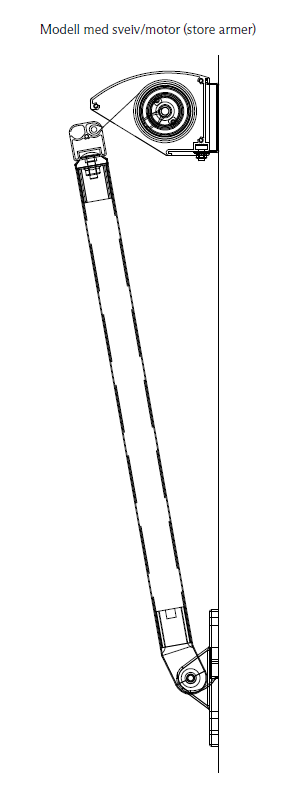 Alle toppetasjer Kan velge Fallarms/vindusmarkise

Vindusmarkise:



Fjernkontroll - 5-kanals IO Situo:



Dukfarge: 1524 (sort/grå)


Profiler leveres i RAL 1013 (Oyster white).
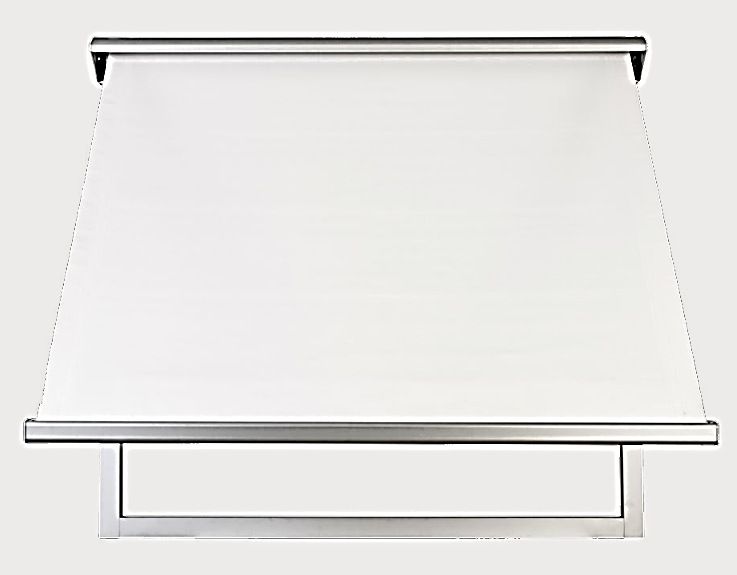 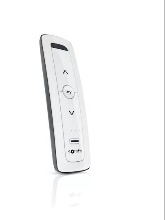 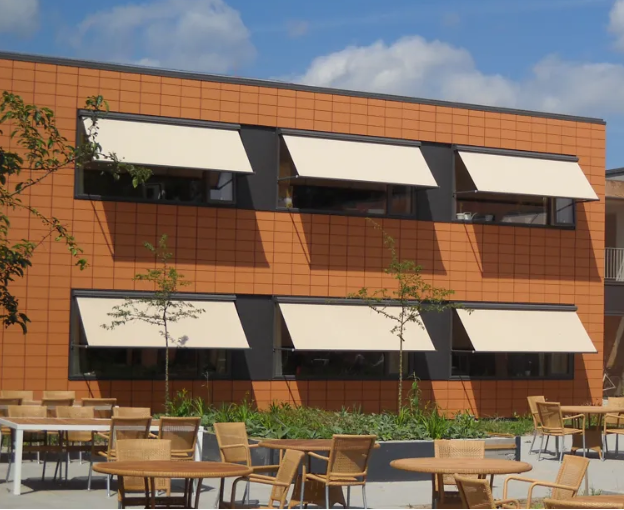 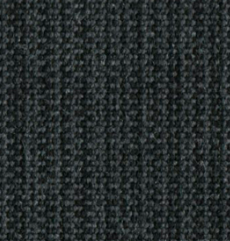 Referanseprosjekter finnes også på hjemmesiden vår:https://kvintblendex.no/caser/vollebek/https://kvintblendex.no/caser/kaldnes-beddingen/
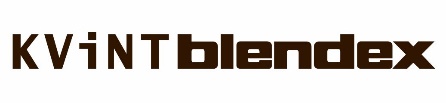 Besøksadresse: Brynsalléen 4, 0667 Oslo post@kvintblendex.no kvintblendex.no
Illustrasjonsbilde – farger avviker
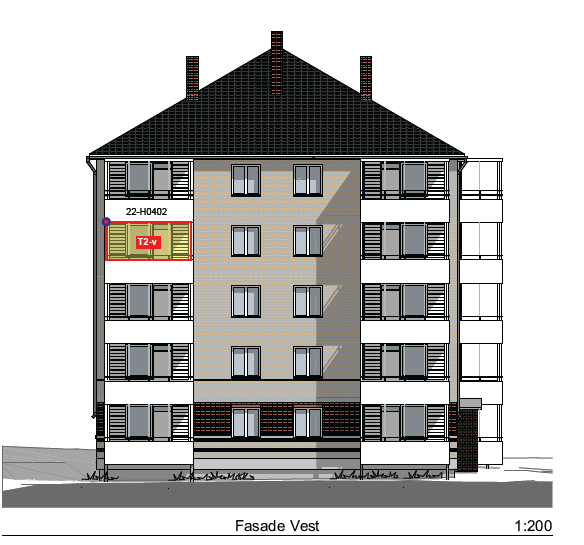 Eksempel – tegning med motorplassering

Vi leverer informasjon av leveransen før montering. Dette kan videreformidles til for eksempel El for tilkobling av strøm. 

Plassering av motor, kabelgjennomføring etc. prosjekters av Kvint Blendex
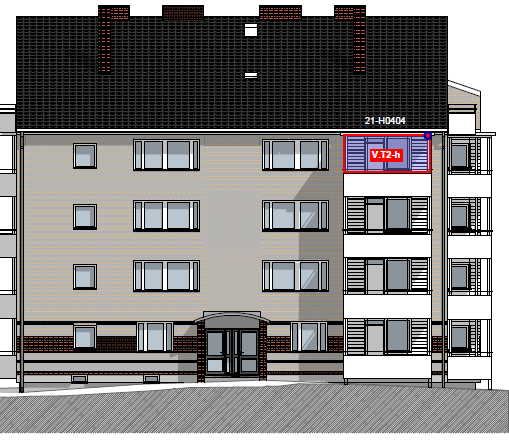 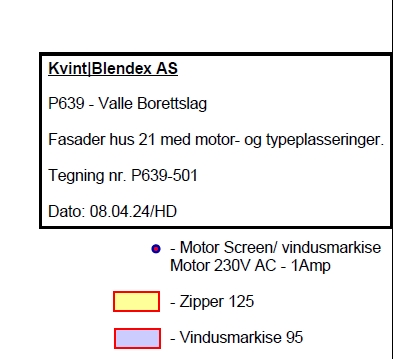 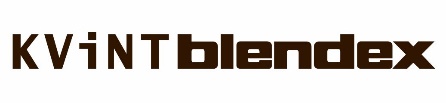 Besøksadresse: Brynsalléen 4, 0667 Oslo post@kvintblendex.no kvintblendex.no
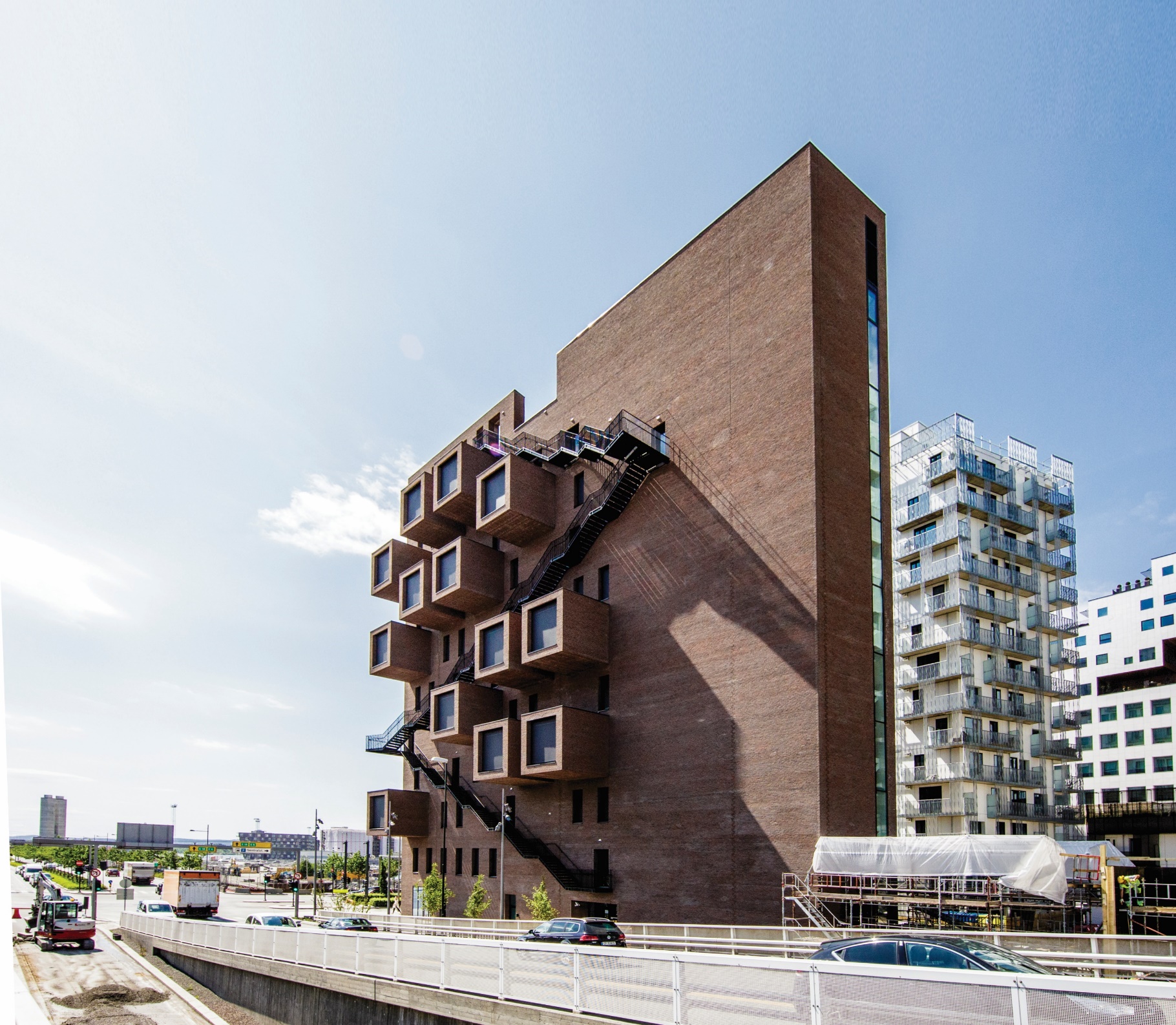 Besøksadresse: Brynsalléen 4, 0667 Oslo | post@kvintblendex.no | 23 00 51 50 | kvintblendex.no